«Повышение финансовой грамотности обучающихся в образовательных организациях»
Негуляева Валентина Анатольевна
Заместитель управляющего Отделения Ульяновск ВВГУ Банка России
Сентябрь 2018
Соглашение о сотрудничестве и Дорожная карта Минобрнауки России и Банка России
2
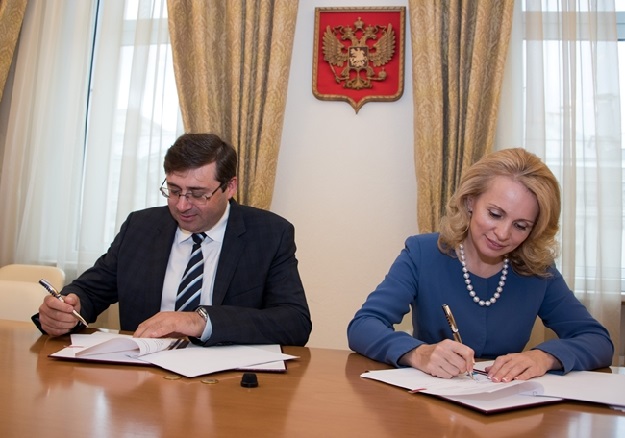 13 апреля 2017 года 
в рамках Соглашения о сотрудничестве в области повышения финансовой грамотности населения Российской Федерации между Банком России и Минобрнауки России подписана Дорожная карта – Перечень мероприятий в области повышения  финансовой грамотности обучающихся образовательных организаций в Российской Федерации на 2017–2021 годы
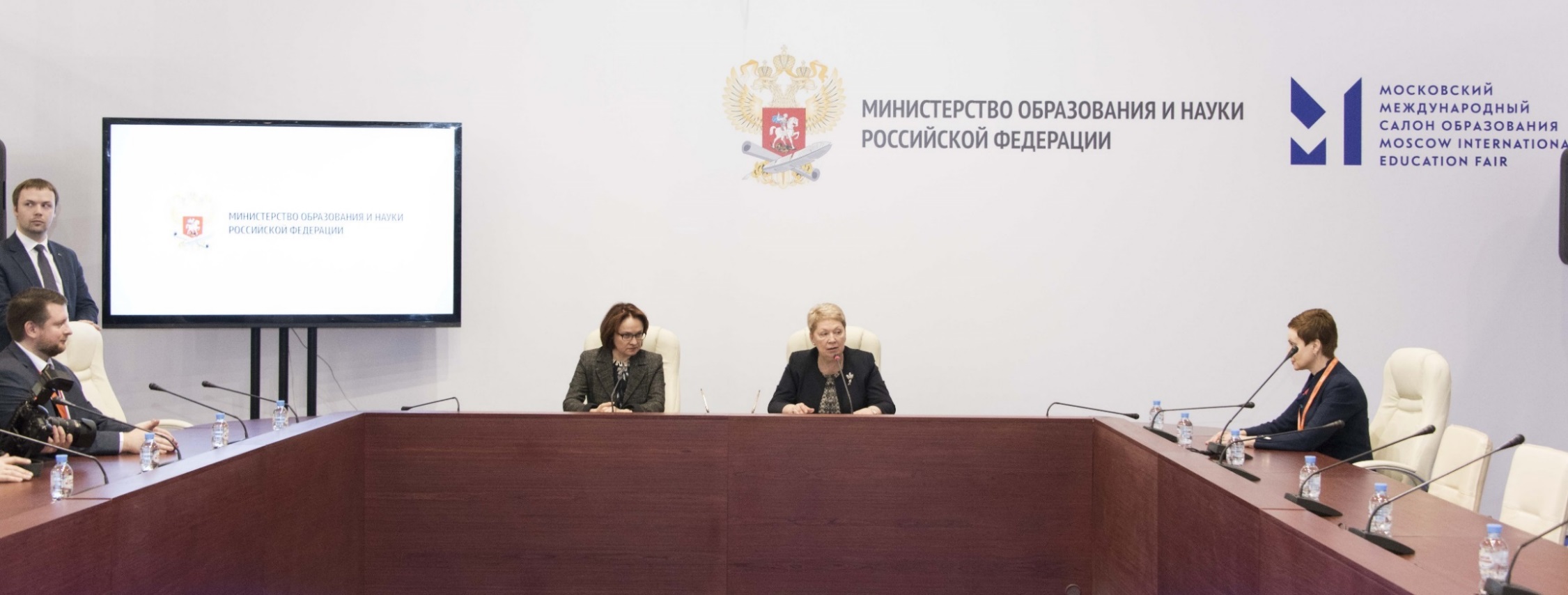 8 сентября 2016 года 
подписаноСоглашение о сотрудничестве в области повышения финансовой грамотности населения Российской Федерации между 
Банком России и Минобрнауки России
3
Основные направления деятельности Банка России по финансовой грамотности
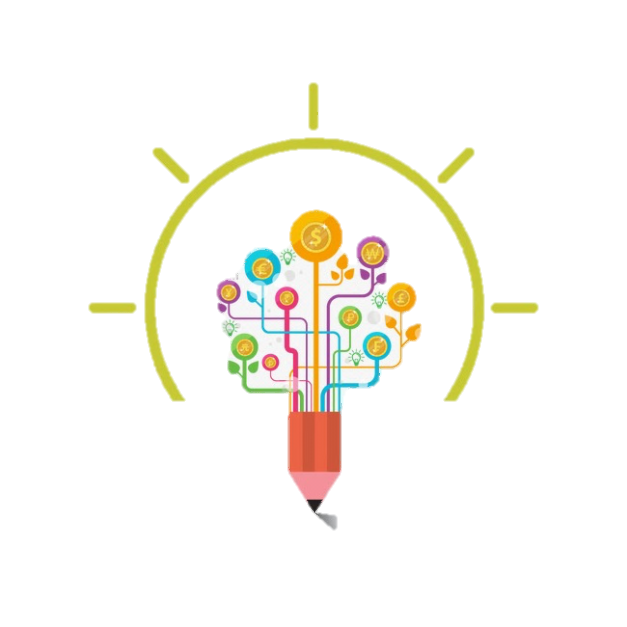 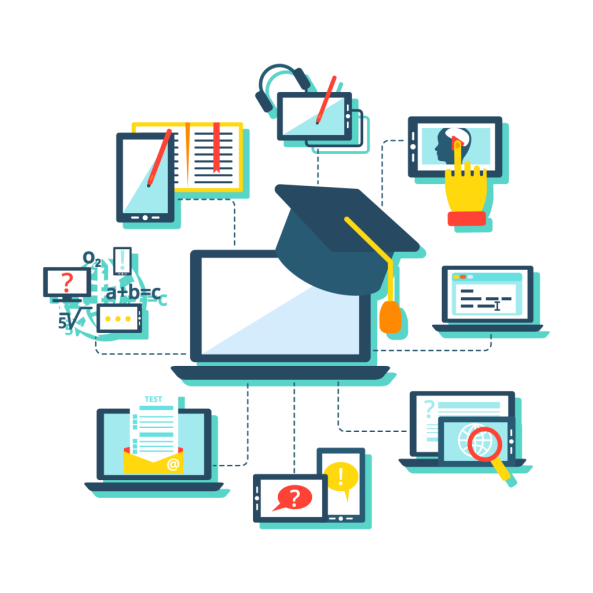 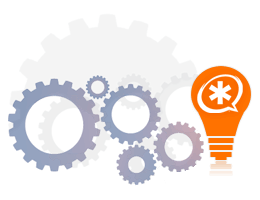 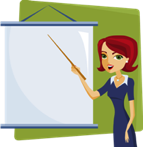 Внедрение элементов финансовой грамотности во ФГОС и  образовательные программы различных уровней образования
Подготовка и  апробация учебно-методических материалов по финансовой грамотности
Обеспечение подготовки и повышения квалификации педагогических работников по финансовой грамотности
ОНЛАЙН-ОБУЧЕНИЕ
4
Внедрение мероприятий по финансовой грамотности во все уровни образования
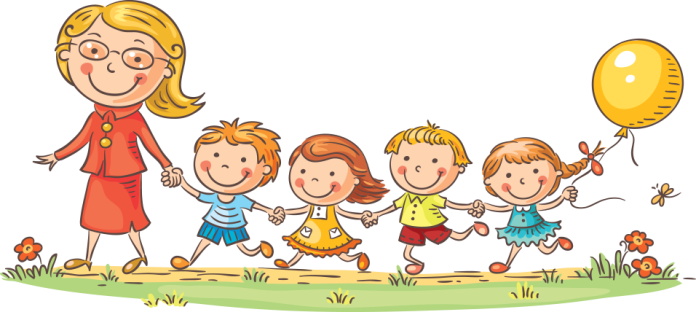 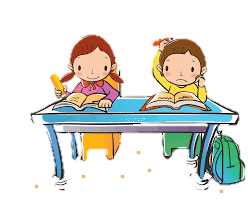 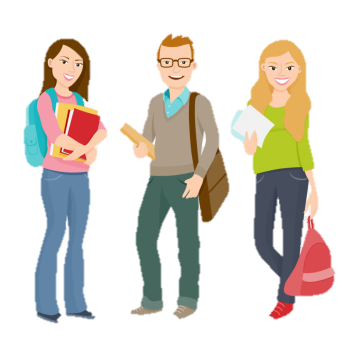 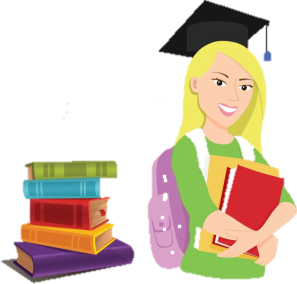 Мероприятия Банка России на уровне дошкольного образования
5
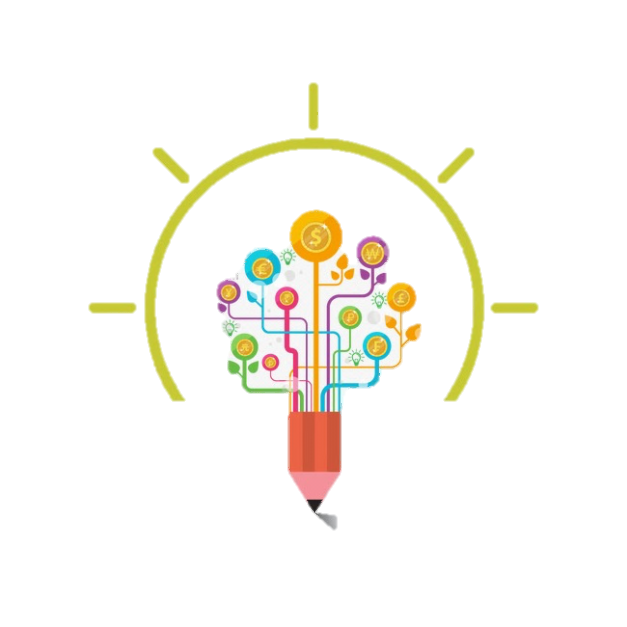 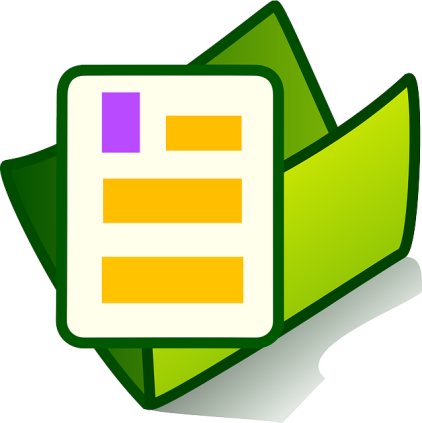 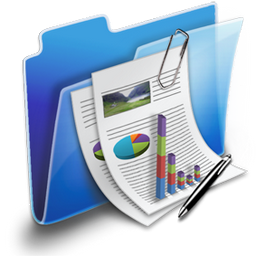 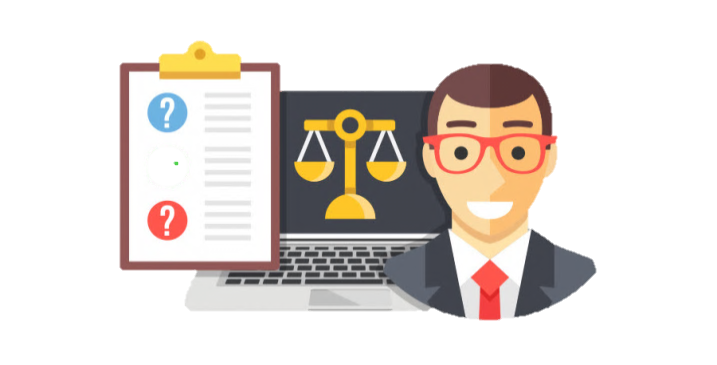 Оказывается содействие по вопросам внедрения основ финансовой грамотности
Ведется реестр дошкольных образовательных учреждений, реализующих или планирующих запустить курс по финансовой грамотности
Разработаны методические рекомендации по вопросам преподавания основ финансовой грамотности
Разработана примерная парциальная программа по финансовой грамотности
Мероприятия Банка России  на уровне общего образования
6
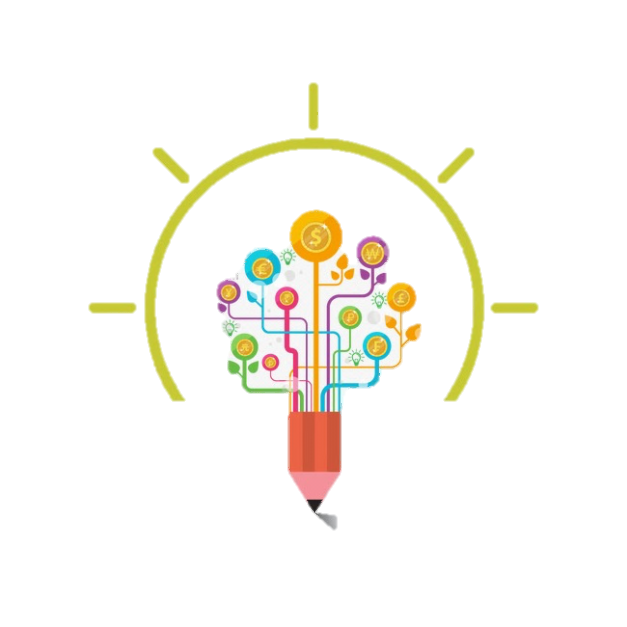 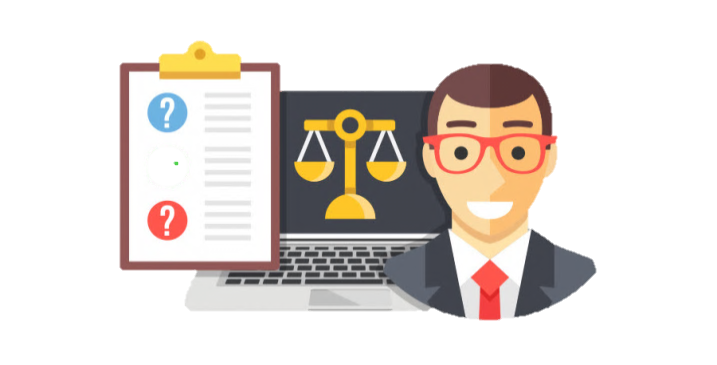 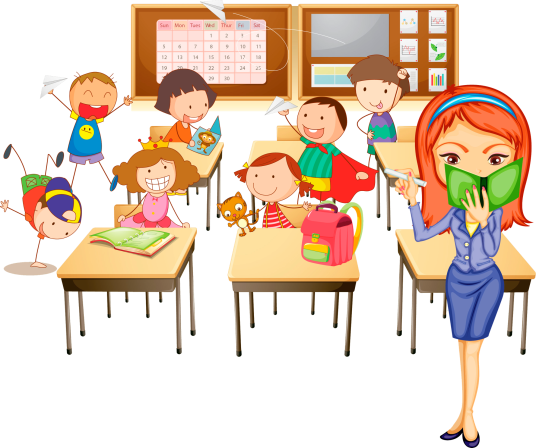 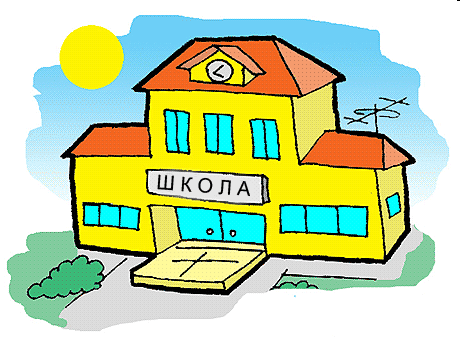 Оказывается консультационная поддержка педагогических работников
Разработаны методические рекомендации по вопросам преподавания ФГ и УМК для школьников
Проводятся очные и онлайн уроки по ФГ сотрудниками Банка России
Ведется реестр опорных школ, внедряющих ФГ в образовательный процесс
Мероприятия Банка России на уровне 
среднего профессионального, высшего образования
7
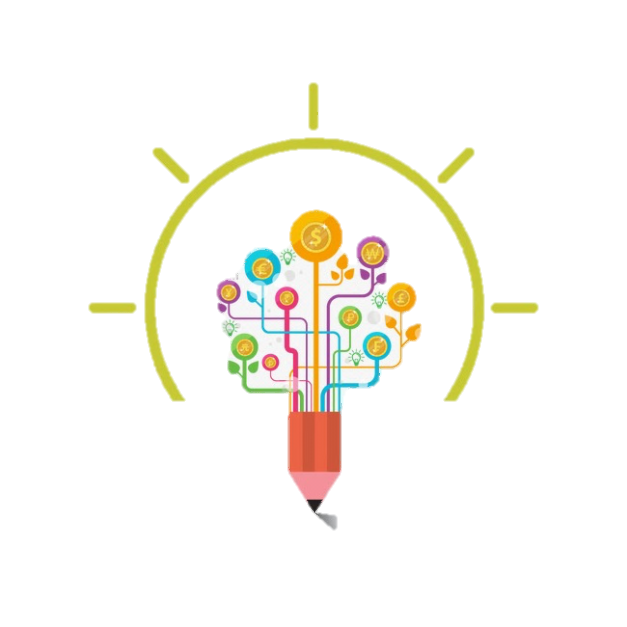 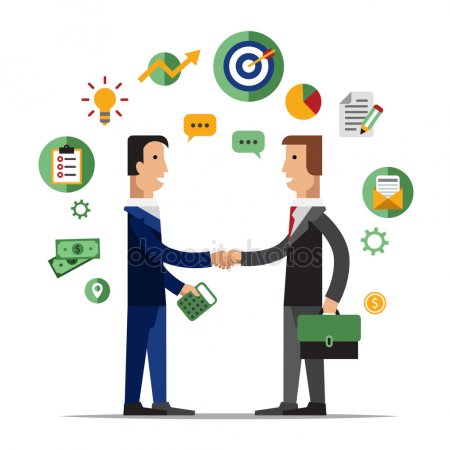 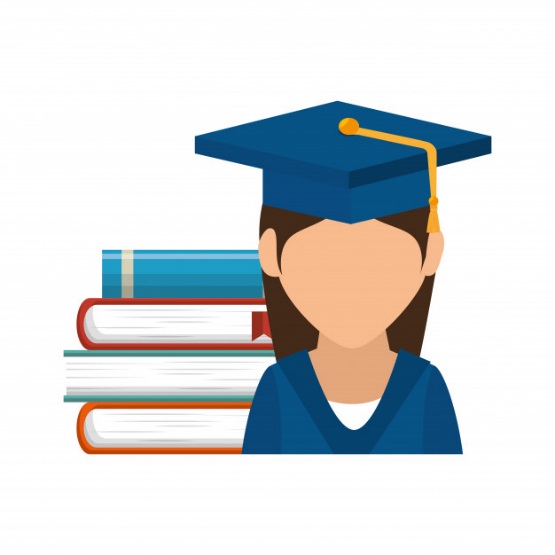 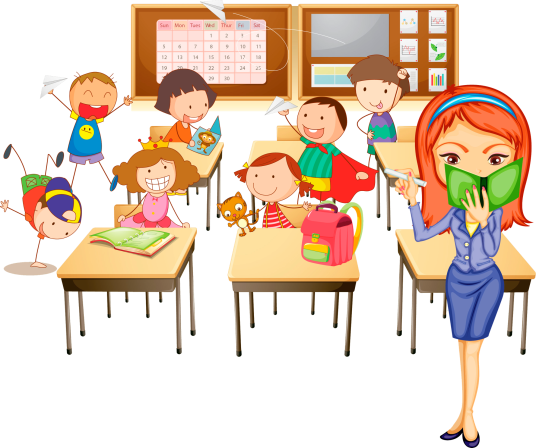 Банком России внедряется примерная образовательная программа по направлению подготовки «Педагогическое образование»
Банком России разрабатываются методические рекомендации по включению основ ФГ в образовательные программы СПО
Ведется работа по подписанию соглашений о сотрудничестве с СПО и ВУЗами
На регулярной основе проводятся образовательные мероприятия по ФГ сотрудниками Банка России
8
Немного статистики
87 соглашений 
с органами государственной власти субъектов РФ в сфере образования
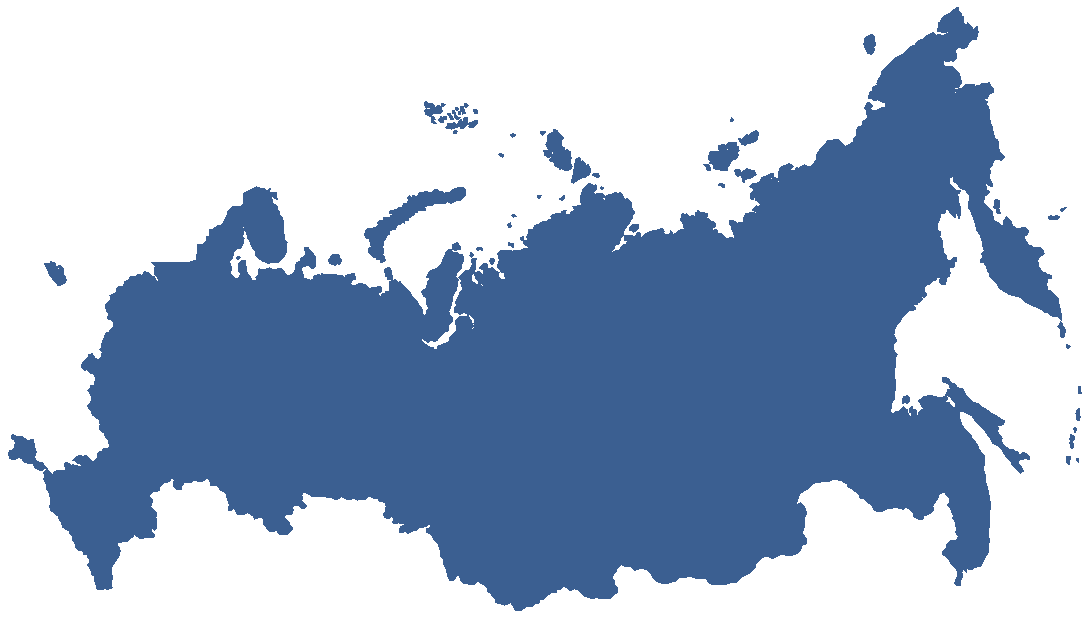 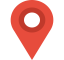 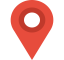 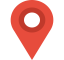 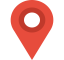 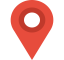 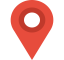 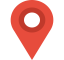 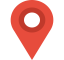 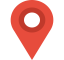 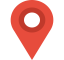 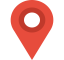 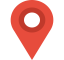 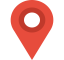 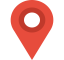 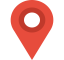 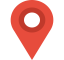 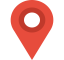 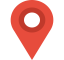 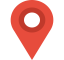 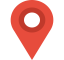 420  школ
>11 000 УМК 
на безвозмездной основе
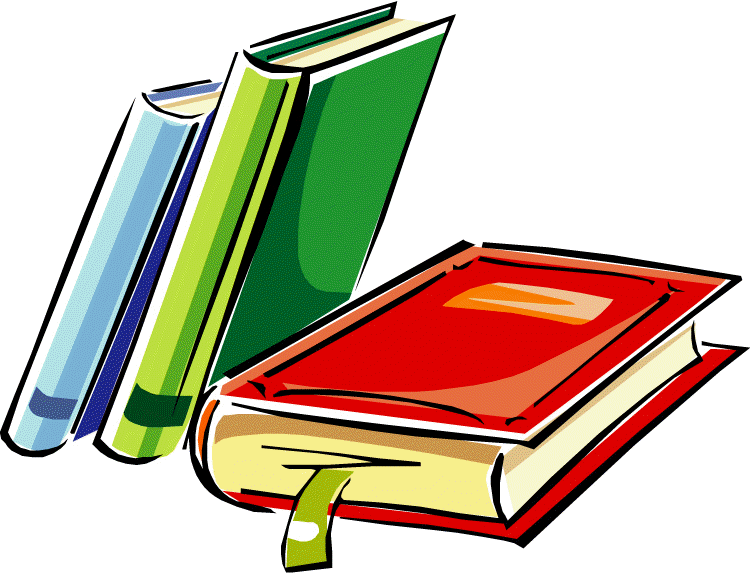 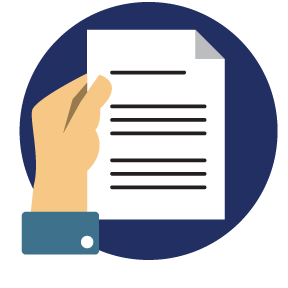 30   соглашений 
с ведущими ВУЗами
9
Векторы развития
Планируется установка учебно-демонстрационных комплексов в школах, колледжах симулирующих финансовую инфраструктуру
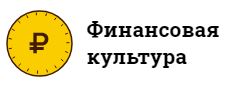 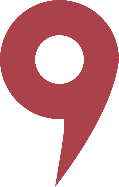 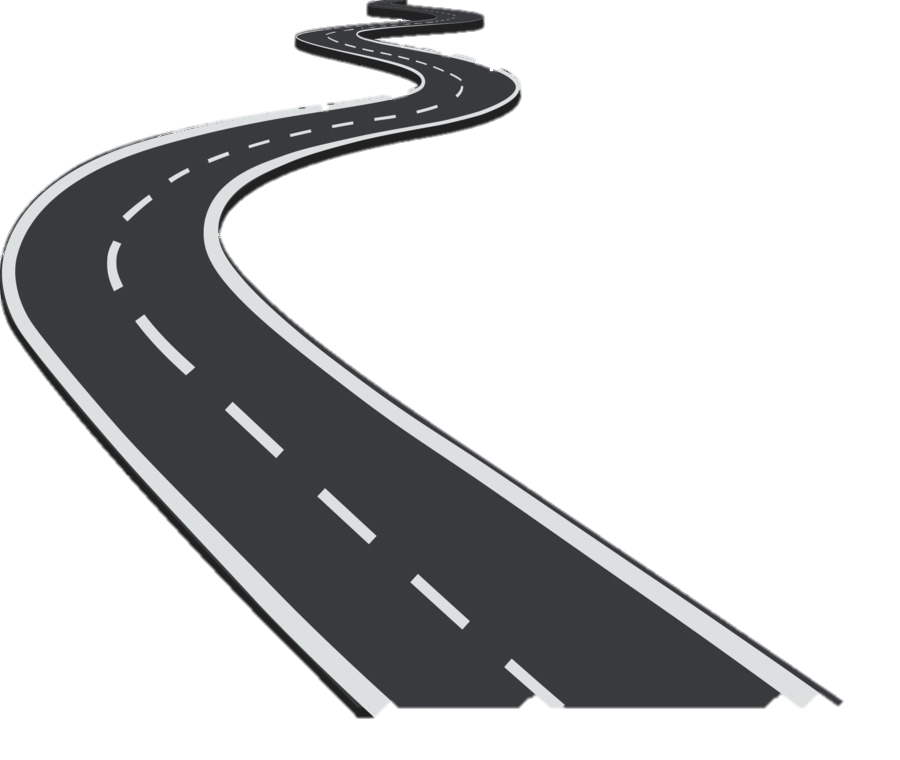 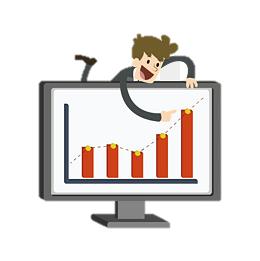 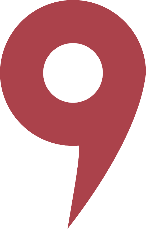 Наполнение лучшими практиками информационно – просветительского сайта по ФГ
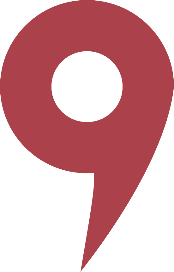 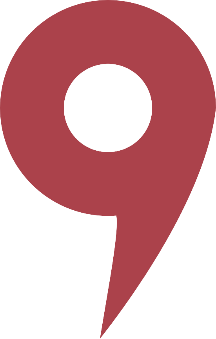 Проведение всероссийских научно-практических конференций по проблемам повышения ФГ
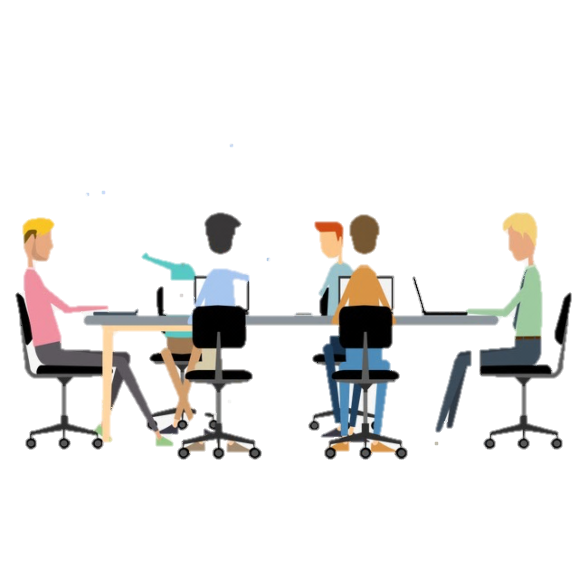 Планируется обучить ФГ 
> 3 000  учителей
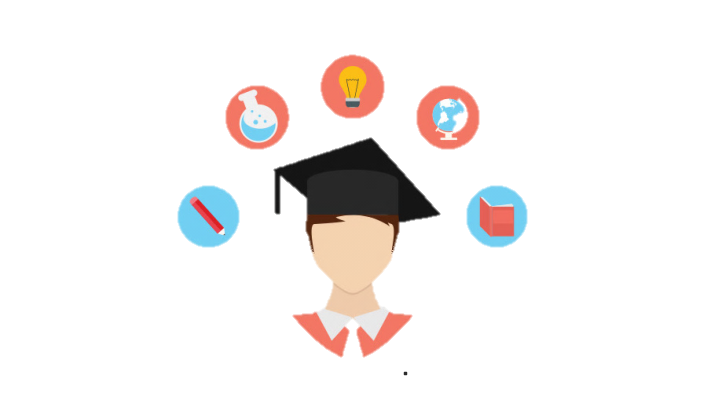 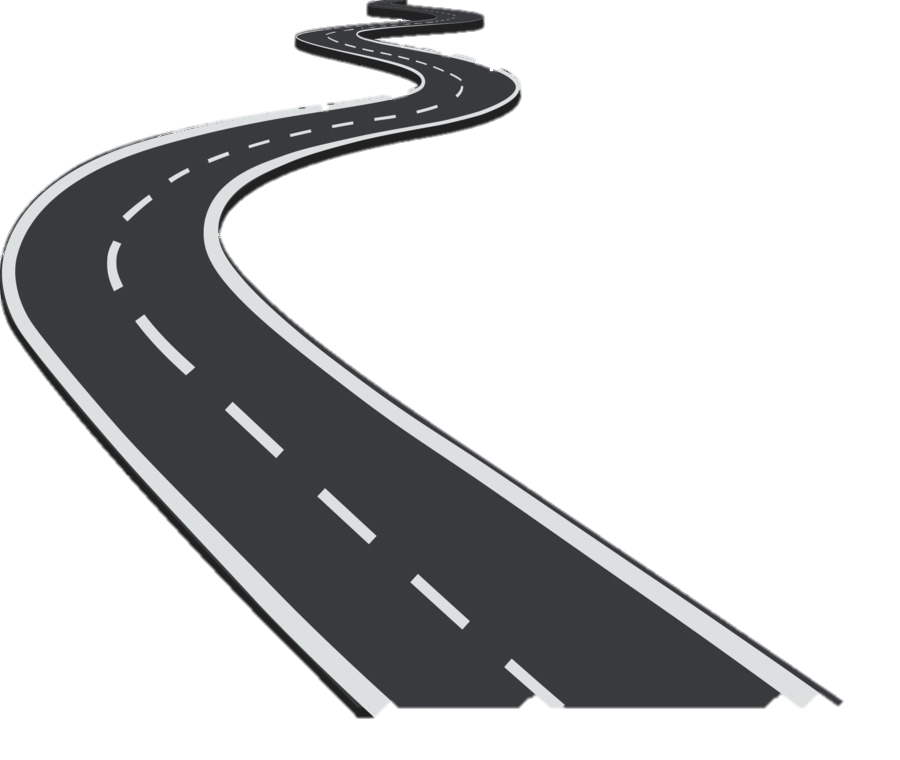 Организация повышения квалификации педагогических работников в области преподавания финансовой грамотности
10
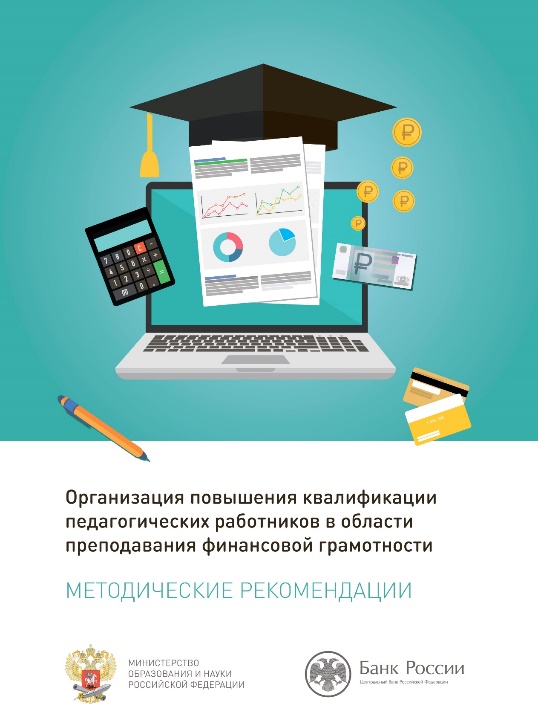 До конца 2018 года (далее-ежегодно) необходимо организовать повышение квалификации педагогических работников:
начальной школы
основной школы
средней школы
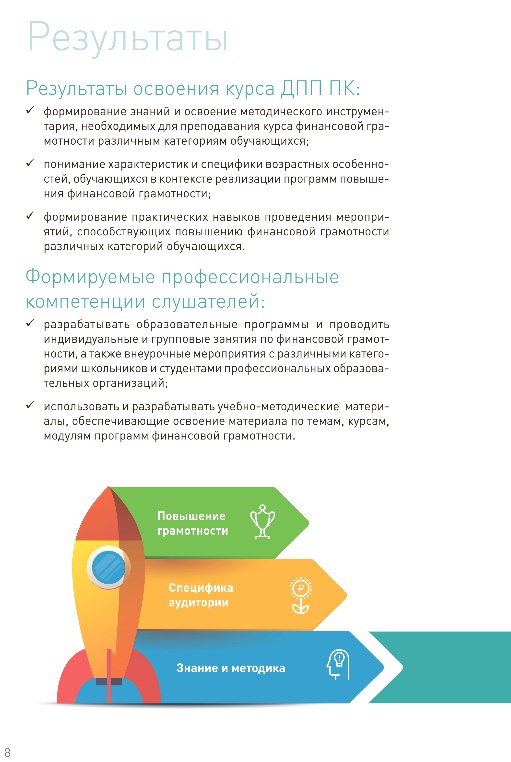 профессиональных образовательных организаций
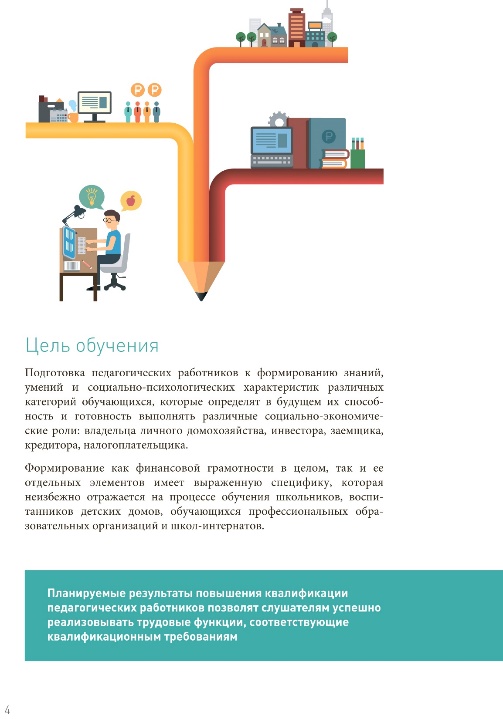 В 2019 году планируется начать подготовку педагогов:
дошкольных образовательных организаций
центров содействия семейному устройству                                 детей-сирот и детей, оставшихся без попечения родителей
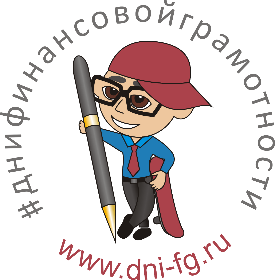 Онлайн-уроки финансовой грамотности.
Задачи на 2018 – 2019 учебный год.
Цели онлайн-уроков финансовой грамотности
Задачи на 2018-2019 учебный год
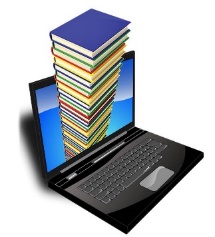 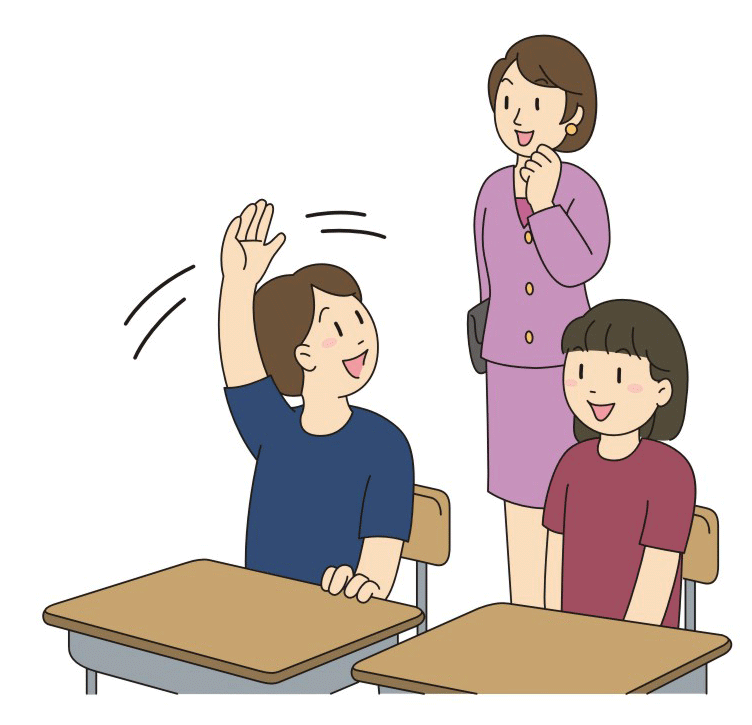 Пробудить интерес к финансовым знаниям. 
Убедить, что финансовая грамотность – основа финансового благополучия.
Заложить установки финансово грамотного поведения, познакомить с современными финансовыми продуктами и услугами, предупредить о рисках.
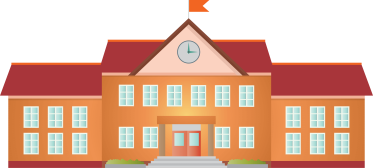 3
30%
темы должен просмотреть каждый слушатель
1 500 000
охват школ онлайн-уроками финансовой грамотности в регионе
прослушиваний
Формат онлайн-уроков
Онлайн-уроки – это просто!
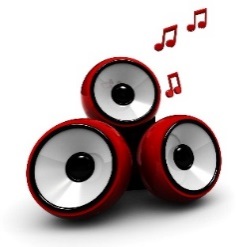 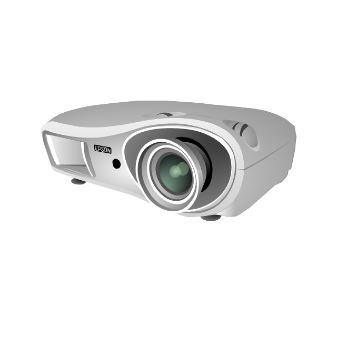 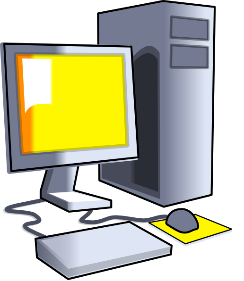 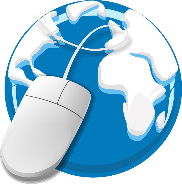 Урок проводится в формате вебинара «один лектор – много классов». Лектор выступает в прямом эфире, демонстрирует презентацию, видеоролики. Слушатели задают вопросы в чате и тут же получают ответы лектора.
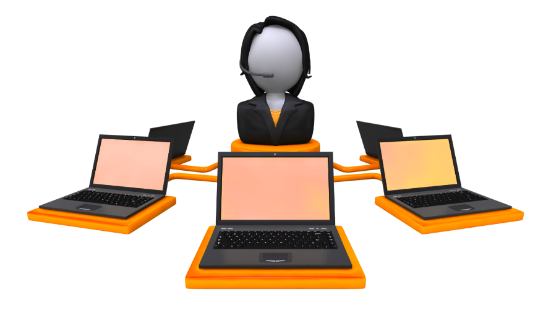 Проектор или интерактивная доска
Доступ к сети Интернет
Колонки
Компьютер
Онлайн-уроки не содержат рекламу услуг и не преследуют коммерческую выгоду.
ТОП 10 РЕГИОНОВ ПО ОХВАТУ ШКОЛ онлайн-уроками
12
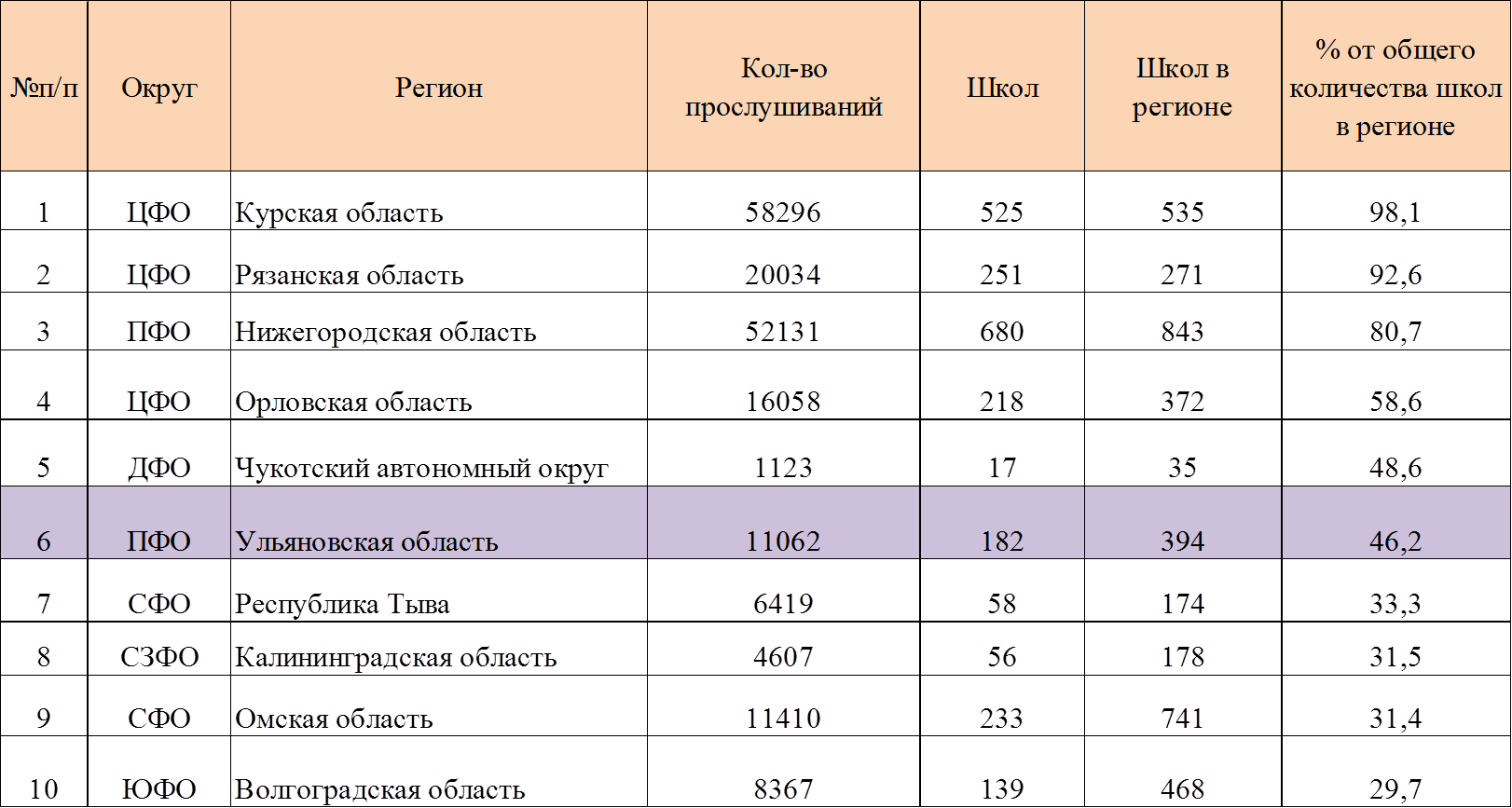 13
Количество лекций (с презентациями, викторинами, мастер-классами)
Общее количество:

2016 год – 17
2017 год – 32
9 мес. 2018 года – 55
14
Количество слушателей на лекциях (с презентациями, викторинами, мастер-классами)
Общее количество:

2016 год – 658
2017 год – 1995
9 мес. 2018 года – 998
15
Количество посетителей экскурсий в музее отделения
Спасибо за внимание!